Урок - 11    ( III o ) \1у13н\  №49.
ТЕМА: \ ЗТ№19\ ОПРЕДЕЛЕНИЕ СКОРОСТИ СВЕТА.
ЦЕЛИ:   1. Закрепить знания учащихся по материалу темы № 19.
             2. Развивать «физическую»  речь.
             3.  Развивать навыки применять знание в стандартных и нестандартных  ситуациях.
ЗАДАЧИ: 
ТИП УРОКА:
ВИД УРОКА:
ДЕМОНСТРАЦИИ:
ХОД УРОКА:
ТЕМА: \ Т.19\ ДИСПЕРСИЯ СВЕТА.
ЦЕЛИ:
1. Изучить явление дисперсии света.
2. Развивать умения работать с учебником.
3. Развивать навыки «свертывания» информации.
ЗАДАЧИ: 
ТИП УРОКА:
ВИД УРОКА:
ДЕМОНСТРАЦИИ:
1. Дисперсия света. ( В проблемной форме )
2. Наблюдение дисперсии света с исп.  стеклянных призм.
3. Скорость света Опыт Майкельсона см ФвК 

ХОД УРОКА:
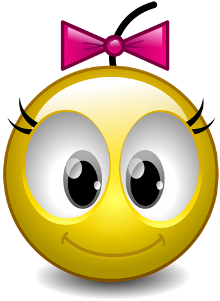 Домашнее задание.
Тема №19
§§ 59,66
Гр2,
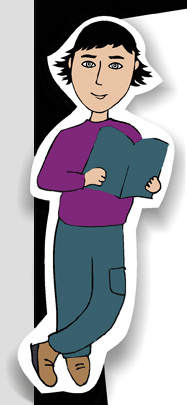 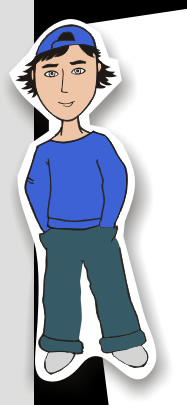 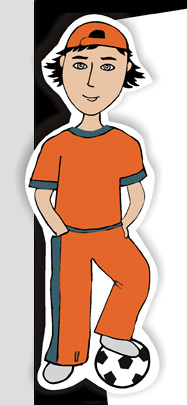 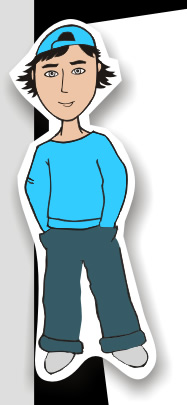 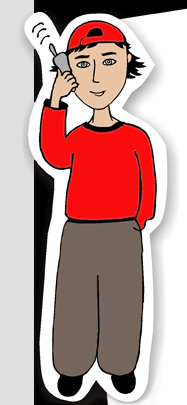 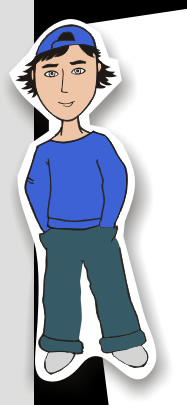 1.Почему радуга имеет форму дуги? (Радуга образуется вследствие полного отражения и дисперсии лучей в дождевых каплях. При этом лучи рассеиваются наиболее интенсивно в направлении, образующем 42 с направлением солнечных лучей. .....)
2. Можно ли увидеть радугу в полдень в июне у нас на Урале? ( Нельзя)

3.  Длина волны красного цвета в воде равна длине зеленого в вакууме. Какой цвет увидит человек в воде, если она освещена красным светом?

4.  Почему зрачок кажется черным?
с= 3108м/с
F1,2=  k q1q2
           R2
Физика 11
Тема №19
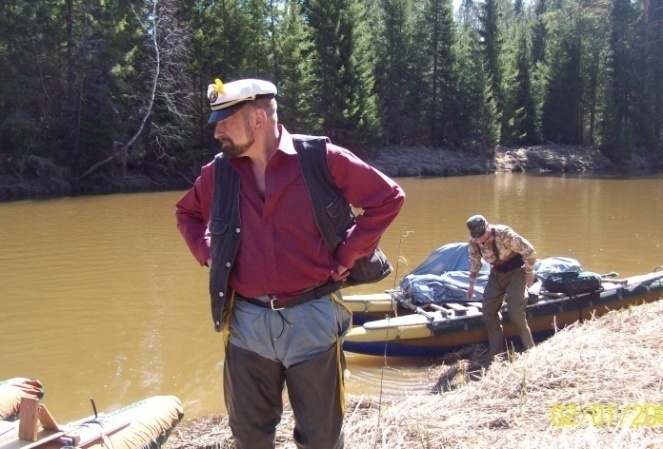 волновые свойства
дисперсия
1,6 10-19 Кл
скорость
света
Физика от физика
1676г О. Ремер
Ио запоздал на  22мин…
c =
c =
t =
8,6 км
Д з орб

22мин

t
1849  И. Физо
с= 3108м/с
28,6 км
8,6 км
Майкельсон
ФвК
СПЕКТРОСКОП   …ГРАФ
Ньютон    "дисперсия" 
(белый = сложный )
nкр=
nф=
с
с
vкр
vф
к  о  ж з г с ф
белый = сложный
Цвета тел
nф  nкр
vк vф  (в среде)
Красный галстук -
зелёный -
Чёрный – поглощает все…
в вакууме  vк =vф = с
растения зеленые!?
ФвК
дисперсия
vв=в
n =
в
H2O
vH2O=H2O
воздух(nв)                                       vв=в
H2O(nH2O)                                   vH2O=H2O
с
n =
v2
(Радуга образуется вследствие полного отражения и дисперсии лучей в дождевых каплях. При этом 
лучи рассеиваются наиболее интенсивно в 
направлении, образующем  42 с направлением 
солнечных лучей. ..... 
Т.е. солнце находится сзади…
3. Почему радуга имеет форму дуги?
1. Какую среду называют                           
                                      диспергирующей?
2. Будет ли происходить дисперсия света при прохождении через вакуум?
7.  Длина волны красного цвета в воде равна длине зеленого в вакууме. Какой цвет увидит человек в воде, если она освещена красным светом?
8.  Почему грязный снег быстрее тает?
9.  Почему зрачок кажется черным?
10.  Почему не видно лица человека закрытого частой сеткой, а он сам все видит?
42/19-1. Почему радуга имеет форму дуги? (Радуга образуется вследствие полного отражения и дисперсии лучей в дождевых каплях. При этом 
лучи рассеиваются наиболее интенсивно в 
направлении, образующем 42 с направлением 
солнечных лучей. .....
2. Можно ли увидеть радугу в 
полдень в июне у нас на Урале?(Нельзя)
3. Можно ли оказаться у одного края радуги? (Нельзя)
4.  Когда радуга выше в 16 или 17 часов ? (В 17 ч.)
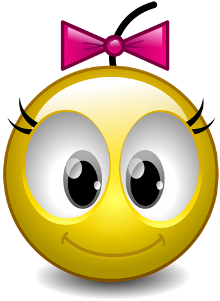 Домашнее задание.
Тема №19
§§ 59,66
Гр2,  бр№2
1373 1374 1375 1376 1387 лннзы
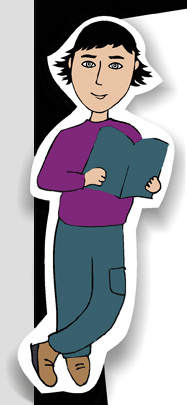 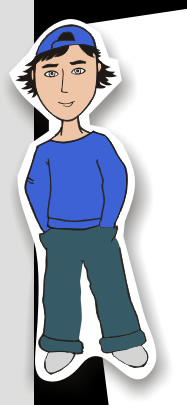 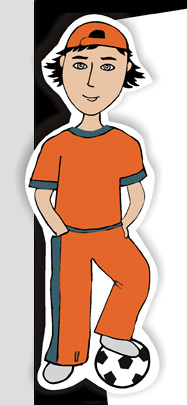 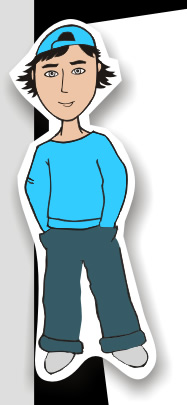 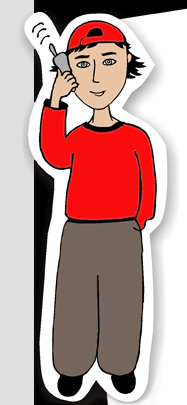 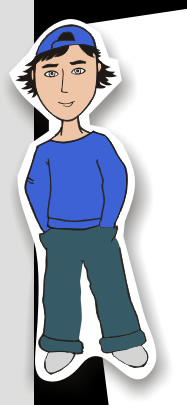 Ньютон    "дисперсия" 
(белый = сложный )
nкр=
nф=
с
с
vкр
vф
кожзгсф
белый = сложный
nф  nкр
Цвета тел
vк vф  (в среде)
Красный галстук -
зелёный -
Чёрный – поглощает все…
в вакууме  vк =vф = с
растения зеленые!?
Разложение света на составляющие – т.к. скорость света имеет разную скорость в различных веществах.
nкр=
nф=
с
с
vкр
vф
Дисперсия – зависимость показателя преломления  света от его цвета (частоты). 
Скорость света = 3·108 м/с
3. Почему радуга имеет форму дуги?